Trends in the Infrastructure of Computing
CSCE 190:  Computing in the Modern World
Dr. Jason D. Bakos
My Questions
How do computer processors work?

Why do computer processors get faster over time?
How much faster do they get?

What makes one processor faster than another?
What type of tradeoffs are involved in processor design?
Why is my cell phone so much slower than my laptop?

What is the relationship between processor performance and how programs are written?
Is this relationship dependent on the processor?
CSCE 190:  Computing in the Modern World			 2
Talk Outline
Quick introduction to how computer processors work
The role of computer architects
CPU design philosophy and survey of state-of-the art CPU technology
Coprocessor design philosophy and survey of state-of-art coprocessor technology
Reconfigurable computing
Heterogeneous computing
Brief overview of my research
CSCE 190:  Computing in the Modern World			 3
Semiconductors
Silicon is a group IV element

Forms covalent bonds with four neighbor atoms (3D cubic crystal lattice)

Si is a poor conductor, but conduction characteristics may be altered

Add impurities/dopants replaces silicon atom in lattice
Adds two different types of charge carriers
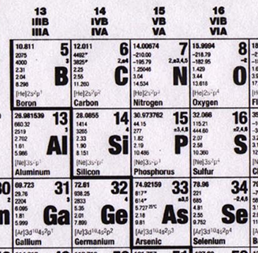 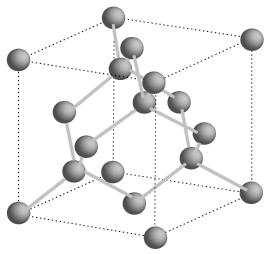 Spacing = .543 nm
CSCE 190:  Computing in the Modern World			 4
MOSFETs
Cut away side view
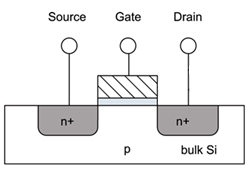 Metal-poly-Oxide-Semiconductor structures built onto substrate
Diffusion:  Inject dopants into substrate
Oxidation:  Form layer of SiO2 (glass)
Deposition and etching:  Add aluminum/copper wires
CSCE 190:  Computing in the Modern World			 5
Layout
3-input NAND
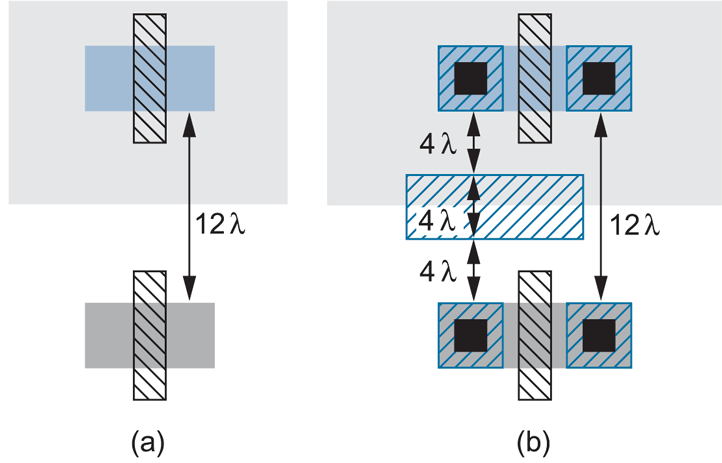 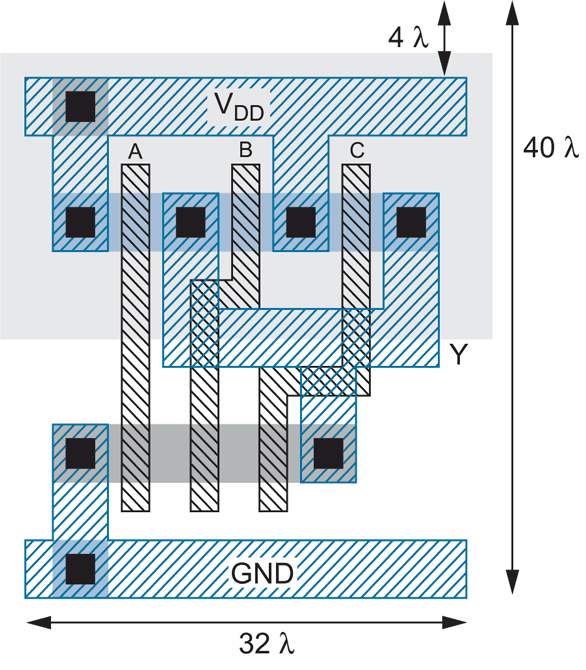 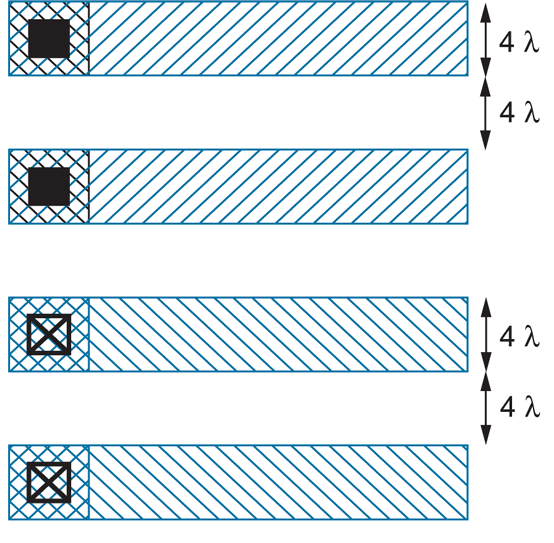 CSCE 190:  Computing in the Modern World			 6
Logic Gates
inv
NAND2
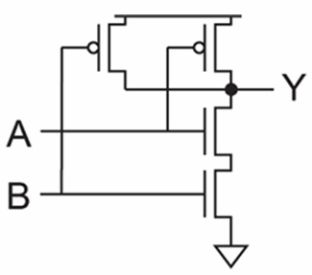 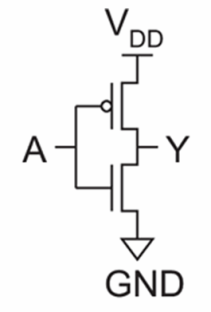 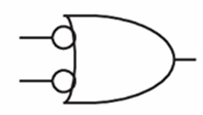 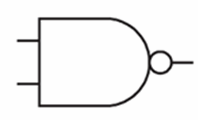 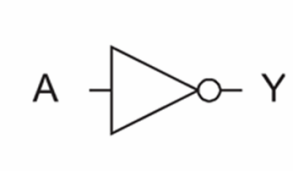 NOR2
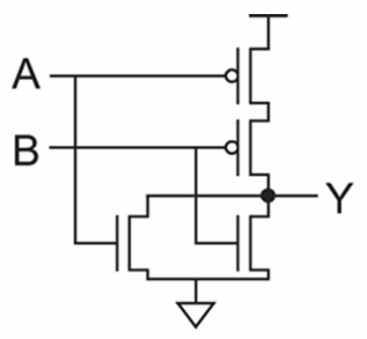 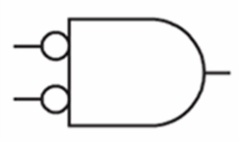 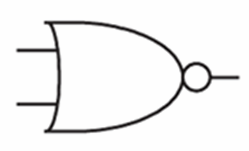 CSCE 190:  Computing in the Modern World			 7
Logic Synthesis
Behavior:
S = A + B
Assume A is 2 bits, B is 2 bits, C is 3 bits
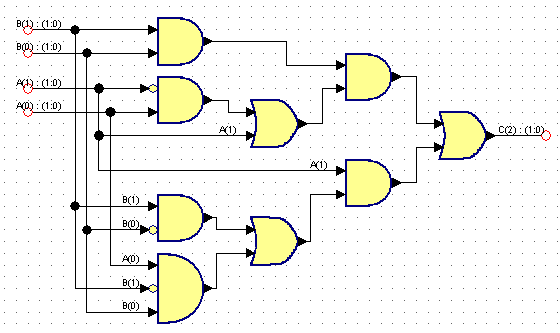 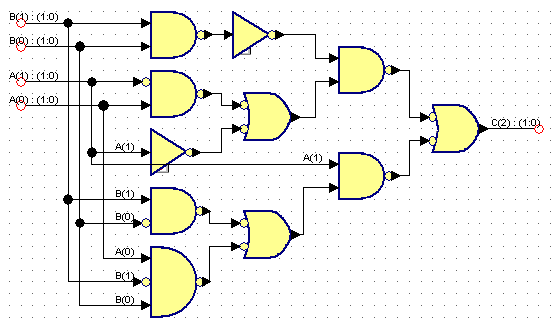 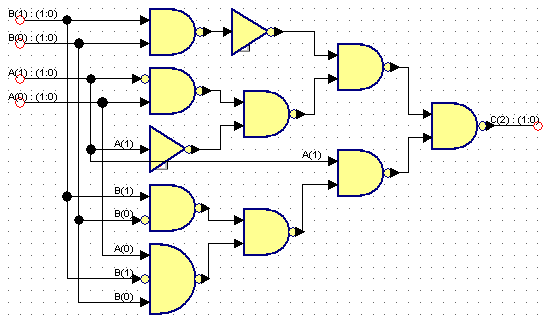 CSCE 190:  Computing in the Modern World			 8
Microarchitecture
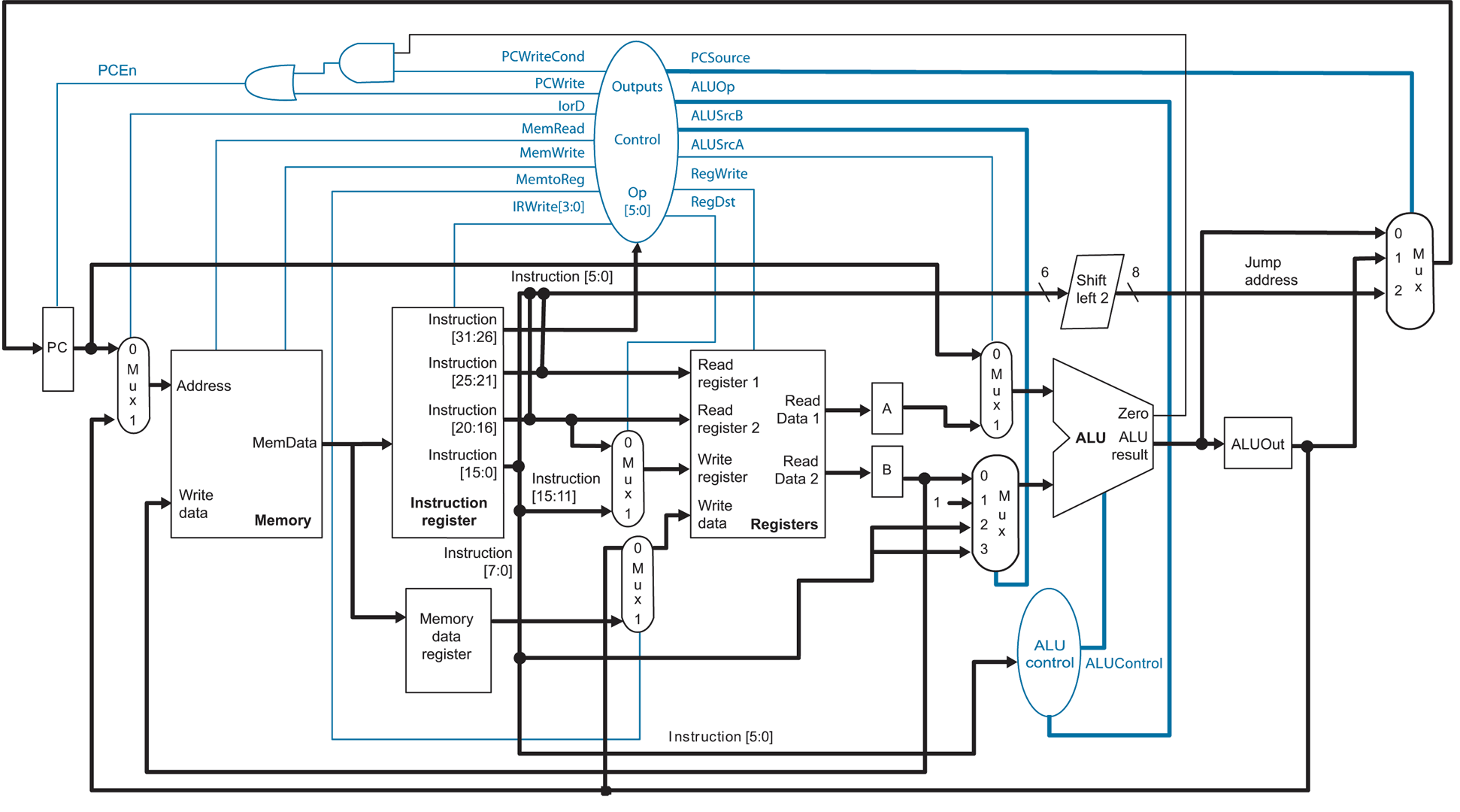 CSCE 190:  Computing in the Modern World			 9
Synthesized and P&R’ed MIPS Architecture
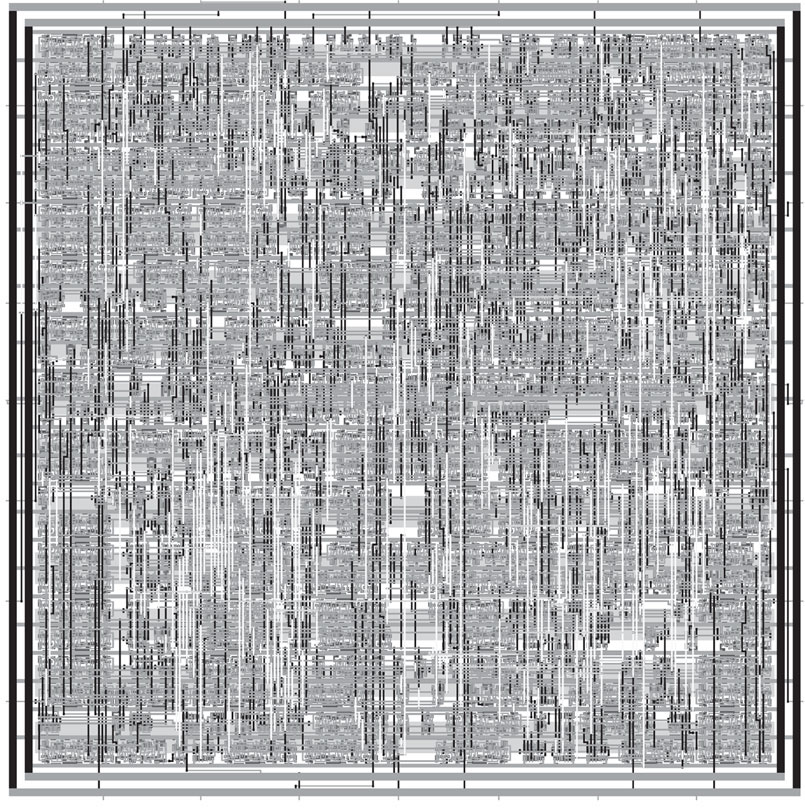 CSCE 190:  Computing in the Modern World			 10
Si Wafer
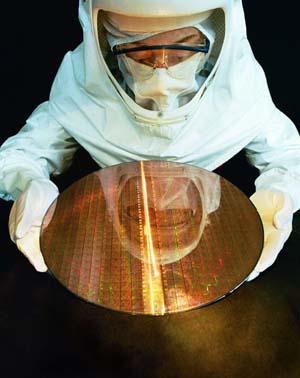 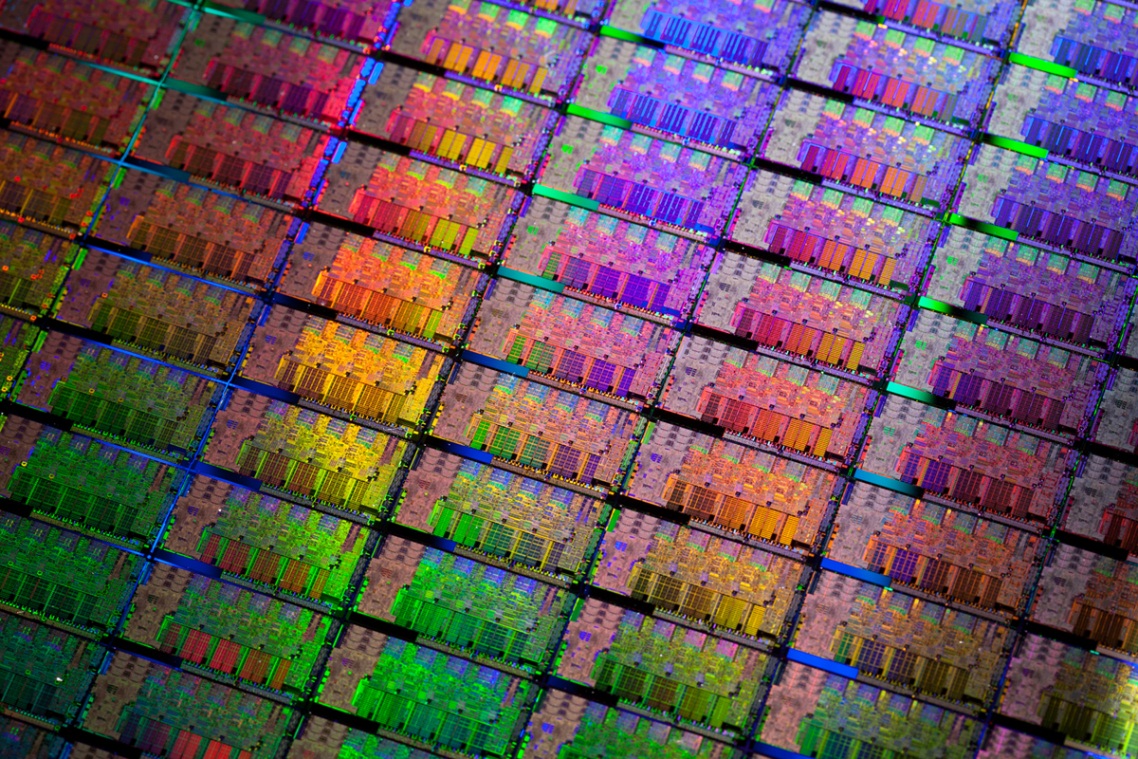 CSCE 190:  Computing in the Modern World			 11
Feature Size
Shrink minimum feature size…
Smaller L decreases carrier time and increases current
Therefore, W may also be reduced for fixed current
Cg, Cs, and Cd are reduced
Transistor switches faster (~linear relationship)
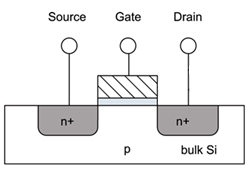 CSCE 190:  Computing in the Modern World			 12
Minimum Feature Size
CSCE 190:  Computing in the Modern World			 13
The Role of Computer Architects
Given a blank slate (silicon substrate)
Budget:  2 billion transistors:
Transistors  Area
Choose your components:
2 cm
2 cm
adder
multiplier
CSCE 190:  Computing in the Modern World			 14
The Role of Computer Architects
Problem:
Cost of fabricating one chip:  Hundreds of millions of dollars
Additional cost of fabricating hundreds of thousands of copies of same chip:  FREE

Strategy for staying in business:
Sell LOTS of chips

How to sell many chips:
Make sure it works well for a wide range of applications (e.g. CPUs)
Maximize performance of each thread, target small number of threads

Works well for one application, but has a large market (e.g. GPUs, DSPs, smart phone processors, controllers for manufacturing)
CSCE 190:  Computing in the Modern World			 15
CPU Design Philosophy
Processors consist of three main componets:
Control logic
Cache
Functional units

Premise:
Most code (non scientific) isn’t written to take advantage of multiple cores
Devote real estate budget to maximizing performance of each thread
Control logic:  reorders operations within a thread, speculatively execution
Cache:  reduces memory delays for different access patterns

CPUs do achieve higher performance when code is written to be multi-threaded
But CPUs quickly run out of functional units
CSCE 190:  Computing in the Modern World			 16
CPU Design
FOR i = 1 to 1000
  C[i] = A[i] + B[i]
Core 1
Core 2
CPU
Control
ALU
ALU
Control
ALU
ALU
Thread 1
Thread 2
ALU
ALU
ALU
ALU
time
L1 cache
L1 cache
Copy part of A onto CPU
L2 cache
L2 cache
Copy part of B onto CPU
ADD
ADD
ADD
ADD
Copy part of C into Mem
L3 cache
Copy part of A onto CPU
Copy part of B onto CPU
ADD
ADD
ADD
ADD
Copy part of C into Mem
…
CSCE 190:  Computing in the Modern World			 17
Intel Sandy Bridge Architecture
Four cores, each core has 256-bit SIMD unit
Integrated GPU (IGU) with 12 execution units
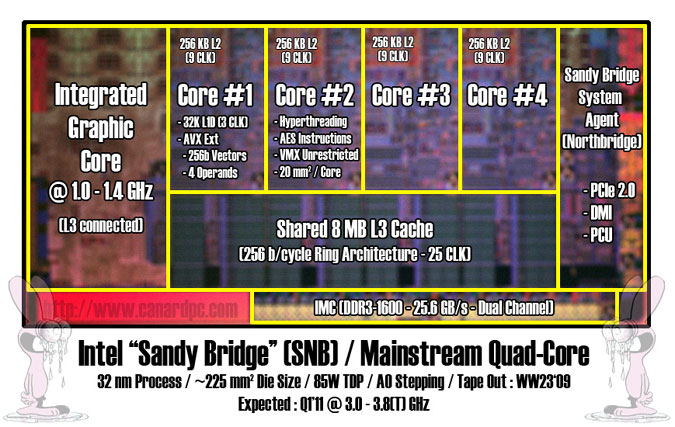 CSCE 190:  Computing in the Modern World			 18
AMD Bulldozer Architecture
Next generation AMD architecture

Designed from scratch

Four cores, each core:
Executes 2 threads with dedicated logic
Contains two 128-bit FP multiply-add units

Decoupled L3 caches
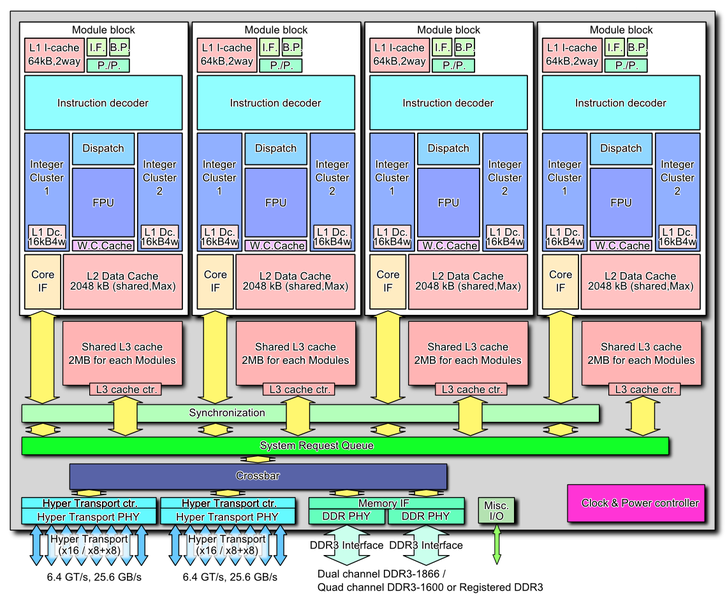 Graphical Processor Units (GPUs)
Basic idea:
Originally designed for 3D graphics rendering
Success in gaming market
Devote real estate to computational resources
As opposed to control and caches to make naïve and general-purpose code run fast
Achieves very high performance but:
Extremely difficult to program
Program must be split into 1000s of threads
Only works well for specific types of programs
Lacks functionality to manage computer system resources

Now widely used for High Performance Computing (HPC)
CSCE 190:  Computing in the Modern World			 20
Co-Processor (GPU) Design
FOR i = 1 to 1000
  C[i] = A[i] + B[i]
GPU
cache
ALU
ALU
ALU
ALU
ALU
ALU
ALU
ALU
Core 1
threads
cache
ALU
ALU
ALU
ALU
ALU
ALU
ALU
ALU
Core 2
cache
ALU
ALU
ALU
ALU
ALU
ALU
ALU
ALU
Core 3
cache
ALU
ALU
ALU
ALU
ALU
ALU
ALU
ALU
Core 4
cache
ALU
ALU
ALU
ALU
ALU
ALU
ALU
ALU
Core 5
cache
ALU
ALU
ALU
ALU
ALU
ALU
ALU
ALU
Core 6
cache
ALU
ALU
ALU
ALU
ALU
ALU
ALU
ALU
Core 7
cache
ALU
ALU
ALU
ALU
ALU
ALU
ALU
ALU
Core 8
CSCE 190:  Computing in the Modern World			 21
Thread
Thread
Thread
Thread
Thread
Thread
Thread
Thread
Thread
Thread
Thread
Thread
Thread
Thread
Thread
Thread
NVIDIA GPU Architecture
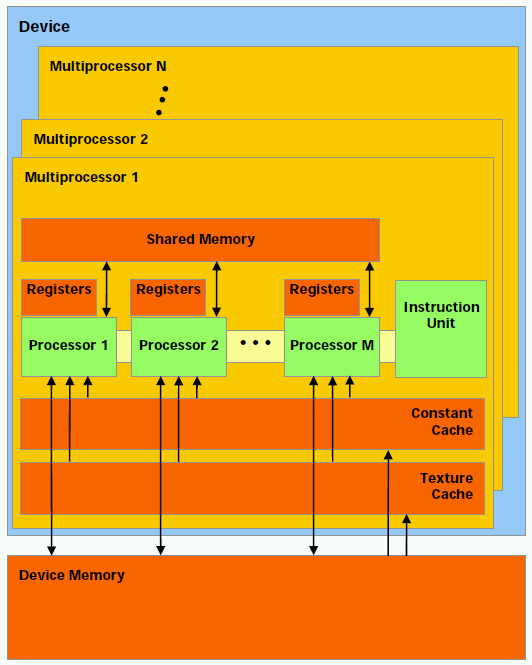 Hundreds of simple processor cores

Core design:
Executes each individual thread very slowly
Each thread can only perform one operation at a time
No operating system support

Able to execute 32 threads
Has 8 cores
CSCE 190:  Computing in the Modern World			 22
IBM Cell/B.E. Architecture
1 PPE, 8 SPEs

Programmer must manually manage 256K memory and threads invocation on each SPE

Each SPE includes a vector unit like the one on current Intel processors
128 bits wide (4 ops)
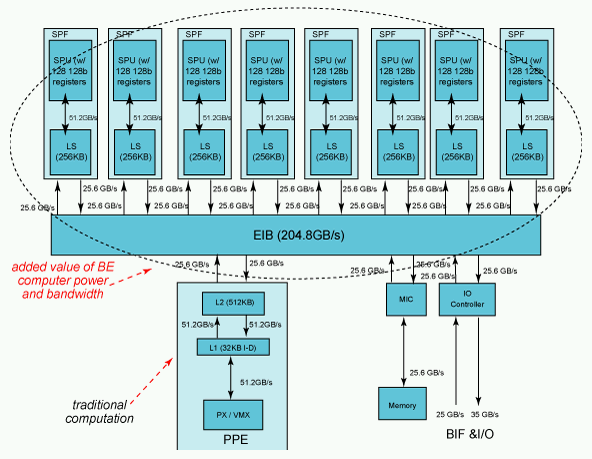 CSCE 190:  Computing in the Modern World			 23
Intel Phi Coprocessor
PCIe coprocessor card

Used like a GPU

“Many Integrated Core”
32 x86 cores, 128 threads
512 bit SIMD units
Coherent cache among cores
2 GB onboard memory
Uses Intel ISA
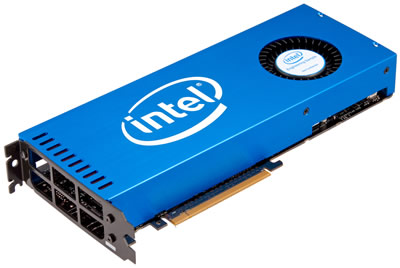 CSCE 190:  Computing in the Modern World			 24
Texas Instruments C66x Architecture
Originally designed for signal processing

8 decoupled cores
No shared cache

Can do floating-point or fixed-point
Can do fixed-point much faster

Possible coprocessor for HPC
Less watts per FLOP
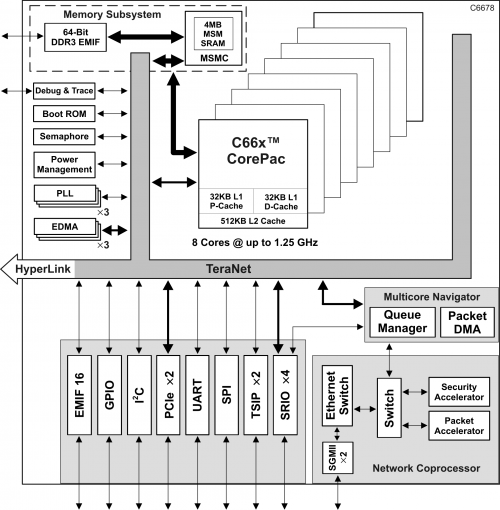 CSCE 190:  Computing in the Modern World			 25
ARM Cortex-A15 Architecture
Originally designed for embedded (cell phone) computing

Out-of-order superscalar pipelines

4 cores per cluster, up to 2 clusters per chip

Possible coprocessor for HPC?
LOW POWER
FLOPS/watt
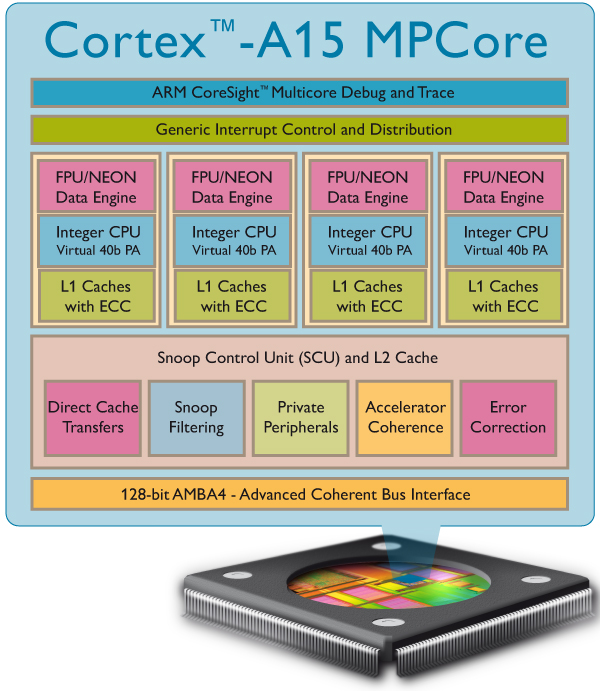 CSCE 190:  Computing in the Modern World			 26
Field Programmable Gate Arrays
FPGAs are blank slates that can be electronically reconfigured
Allows for totally customized architectures
Drawbacks:
More difficult to program than GPUs
10X less logic density and clock speed
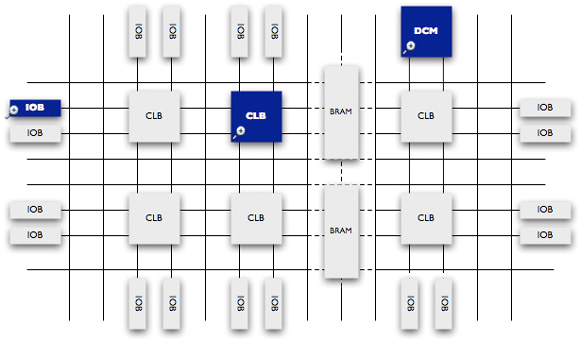 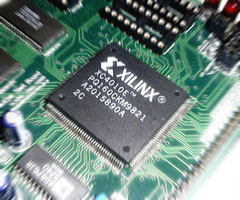 CSCE 190:  Computing in the Modern World			 27
Programming FPGAs
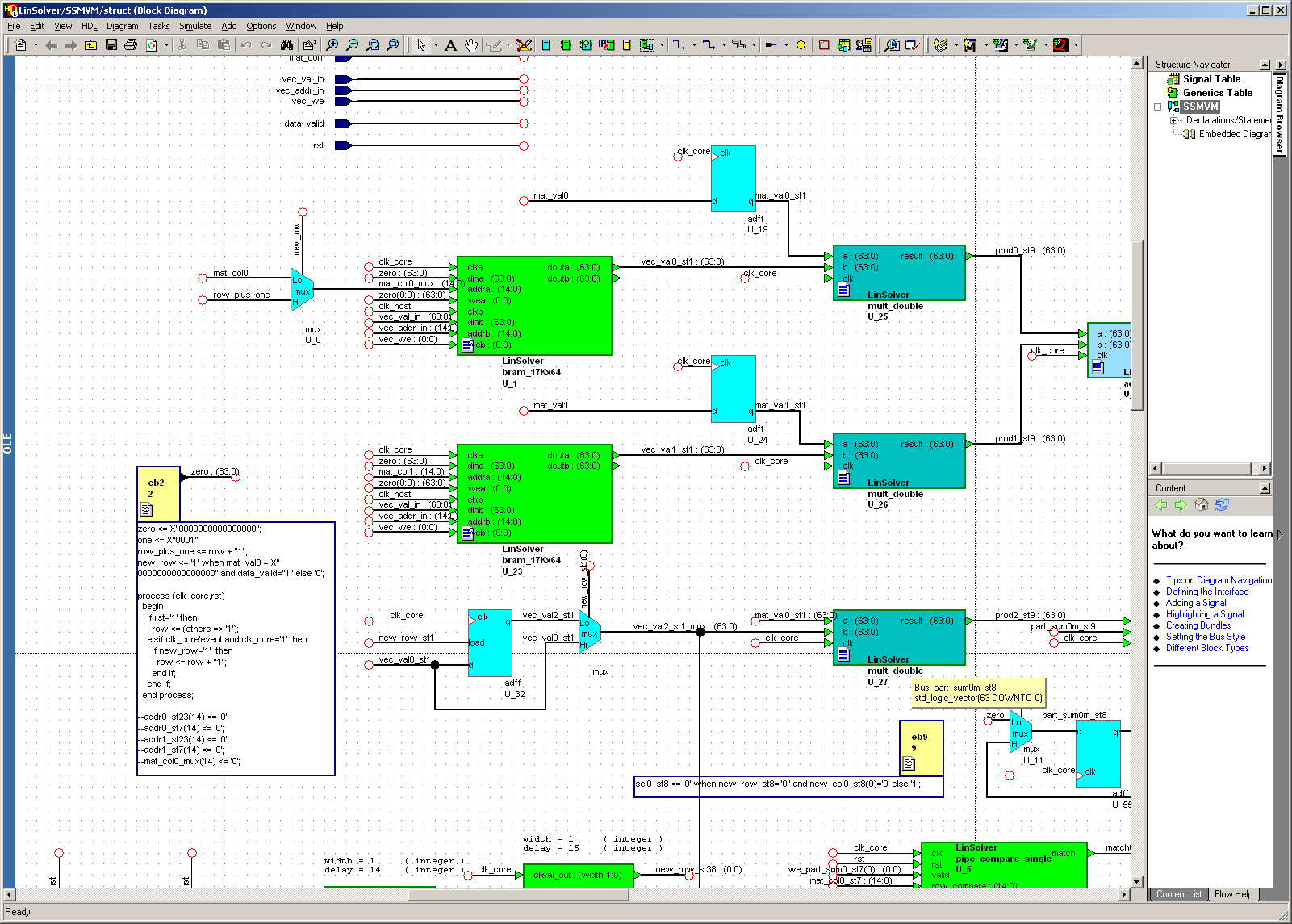 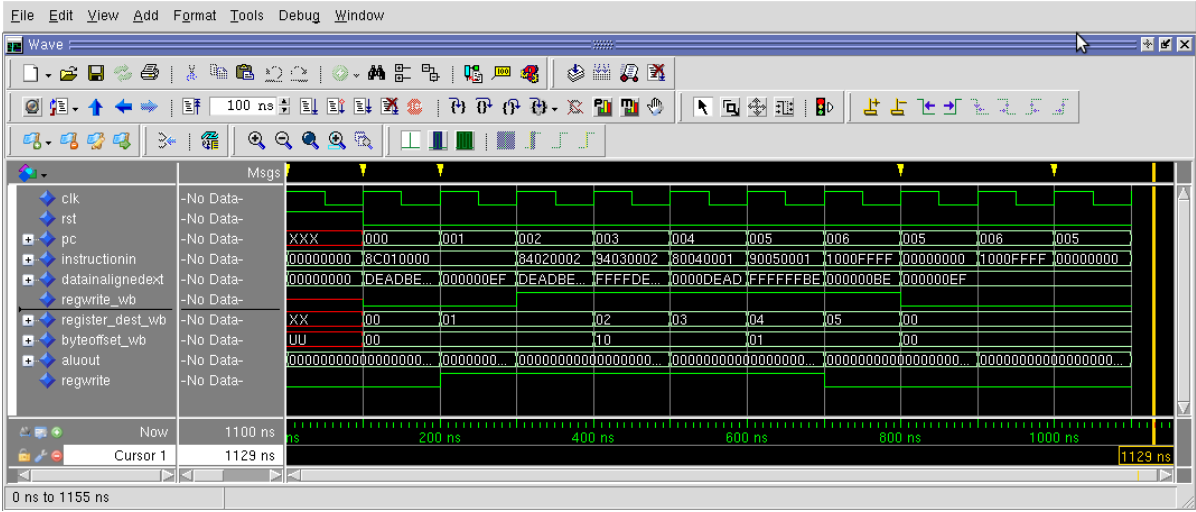 CSCE 190:  Computing in the Modern World			 28
Heterogeneous Computing
Combine CPUs and coprocs
Example:
Application requires a week of CPU time
Offload computation consumes 99% of execution time
initialization
0.5% of run time
49% of code
“hot” loop
99% of run time
2% of code
clean up
0.5% of run time
49% of code
co-processor
CSCE 190:  Computing in the Modern World			 29
Heterogeneous Computing
General purpose CPU + special-purpose processors in one system
Use coprocessors to execute code that they can execute fast!
Allow coprocessor to have its own high speed memory
Possible bottleneck!
QPI
PCIe
Host Memory
CPU
On board
Memory
X58
Co-processor
25 GB/s
25 GB/s
8 GB/s (x16)
150 GB/s
host
add-in card
CSCE 190:  Computing in the Modern World			 30
Heterogeneous Computing with FPGAs
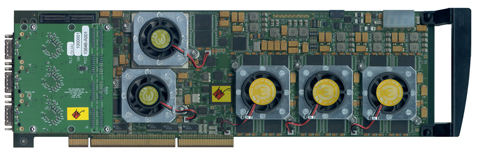 Annapolis Micro Systems
WILDSTAR 2 PRO
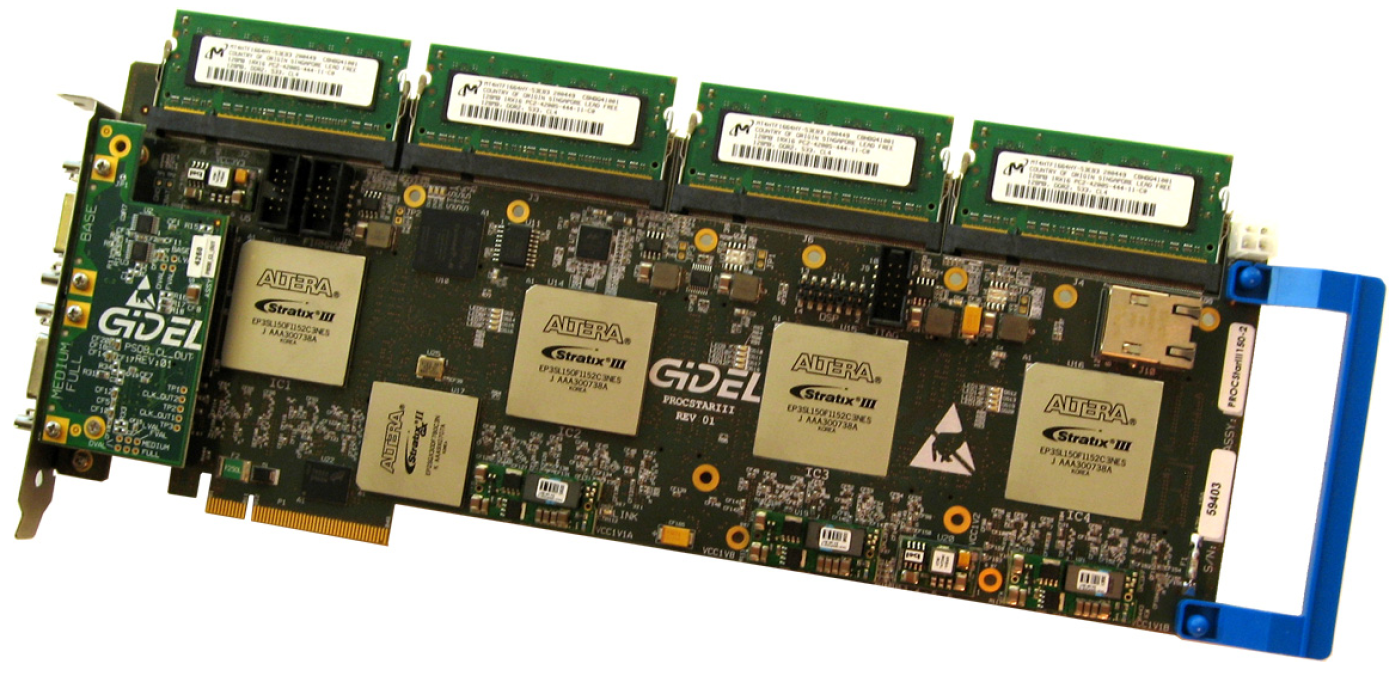 GiDEL PROCSTAR III
CSCE 190:  Computing in the Modern World			 31
Heterogeneous Computing with FPGAs
Convey HC-1
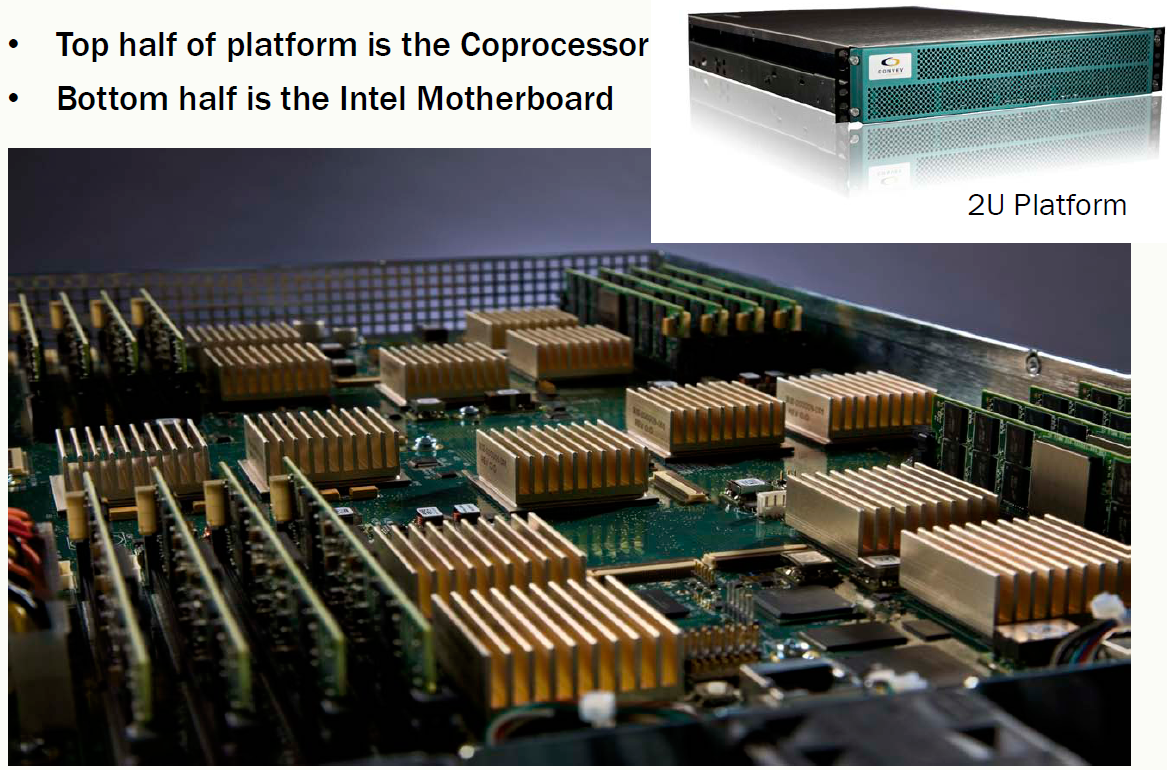 CSCE 190:  Computing in the Modern World			 32
AMD Fusion Architecture
Integrate GPU-type coprocessor onto CPU
Put a small RADEON GPU onto the CPU

Allows to accelerate smaller programs than PCIe-connected coprocessor

Targeted for embedded but AMD hopes to scale to servers
CSCE 190:  Computing in the Modern World			 33
My Research
Developed custom FPGA coprocessor architectures for:
Computational biology
Sparse linear algebra
Data mining

Written GPU optimized implementations for:
Computational biology
Logic synthesis
Data mining
General purpose graph traversals

Generally achieve 50X – 100X speedup over general-purpose CPUs
CSCE 190:  Computing in the Modern World			 34
Current Research Goals
Develop high level synthesis (compilers) for specific types of FPGA-based computers
Based on:
Custom pipeline-based architectures
Multiprocessor soft-core systems on reconfigurable chips (MPSoC)

Develop code tuning tools for GPU code based on runtime profiling analysis
CSCE 190:  Computing in the Modern World			 35